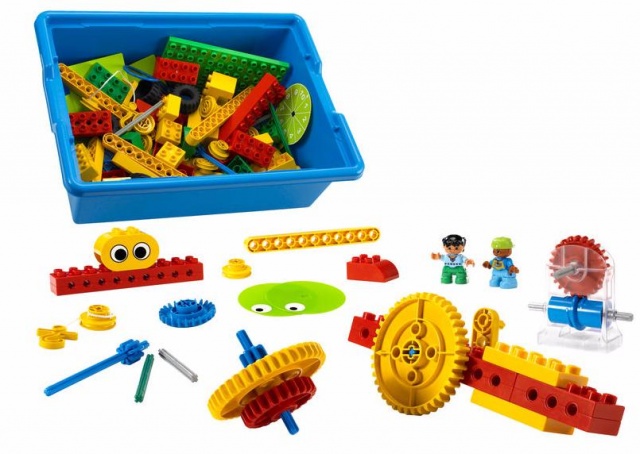 Занятие 
по робототехнике 
1 класс
Lego Educational
 «Первые механизмы»
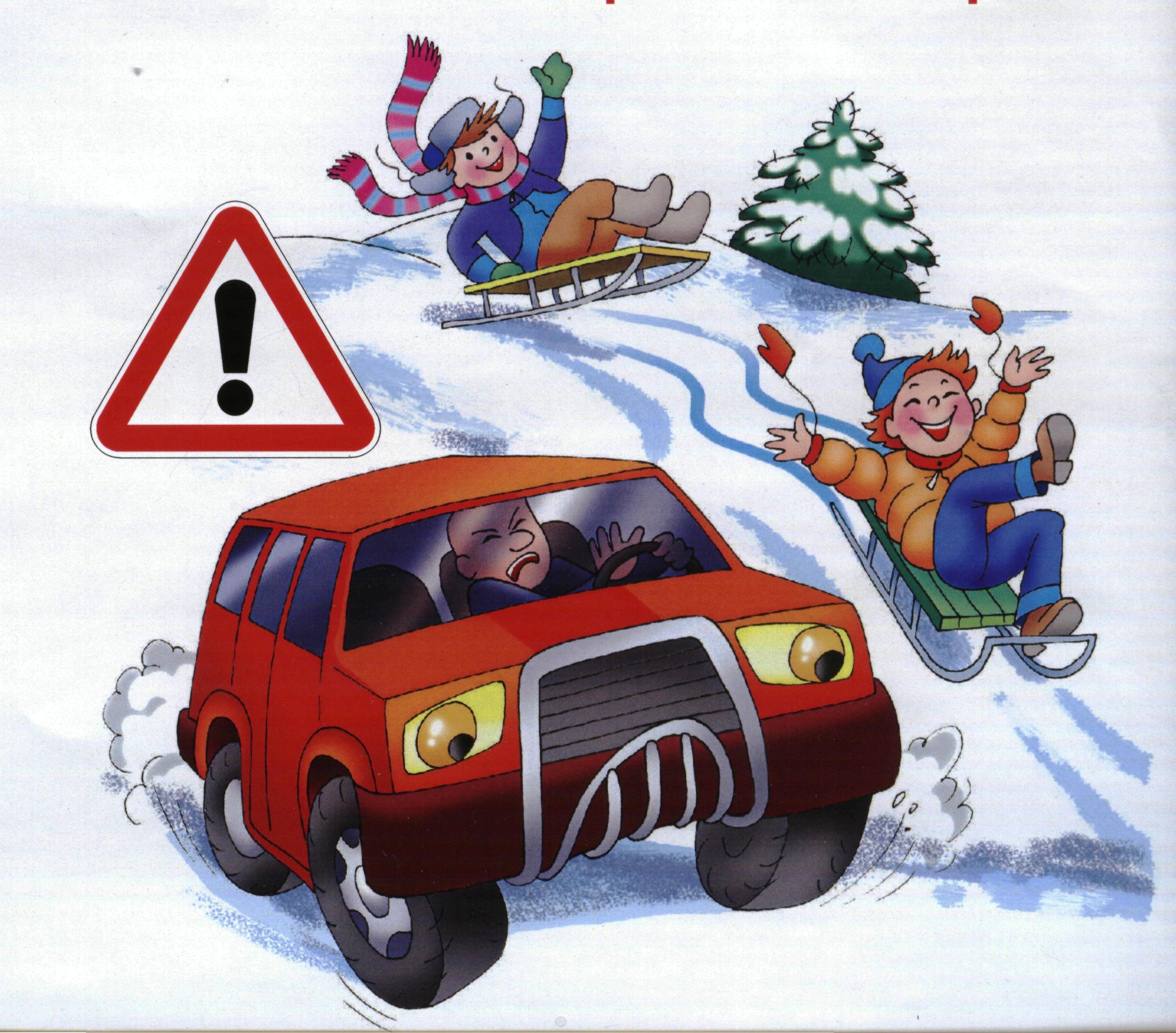 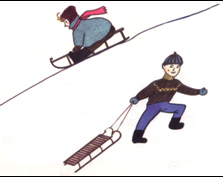 Пословица
Любишь  кататься – 
    люби  и саночки  возить.
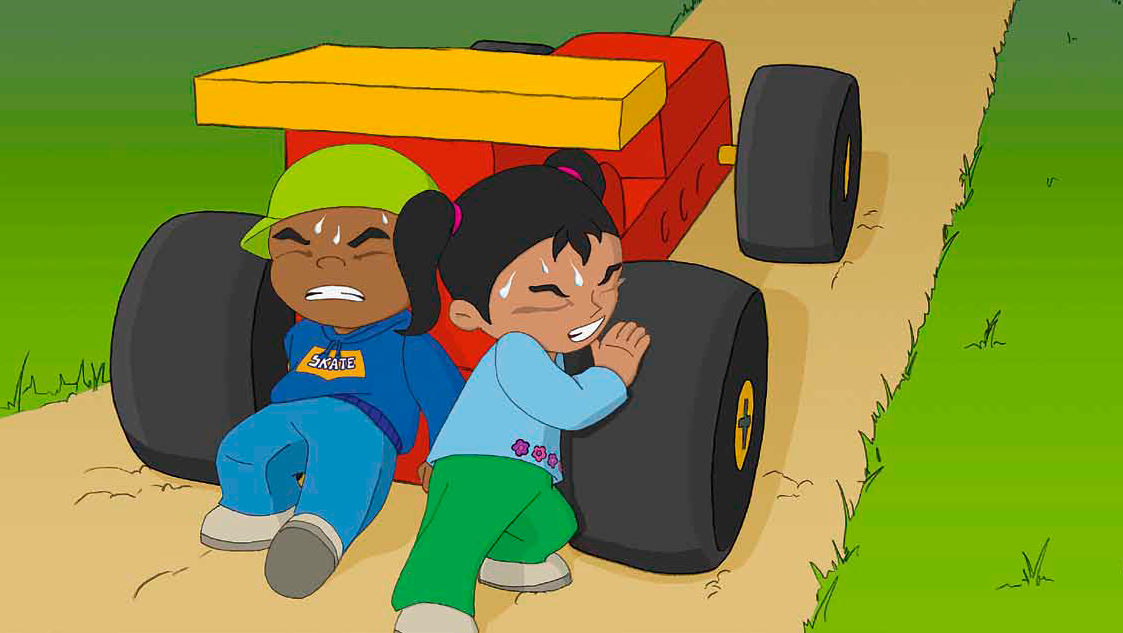 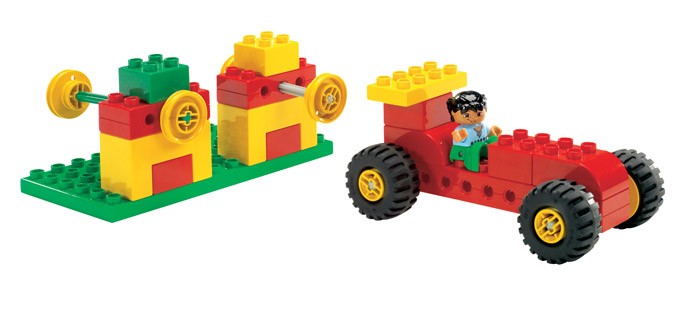 Конструирование
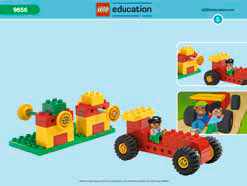 Соберите   по    инструкции   № 5                                  машину  и  пусковую установку



          

        Удостоверьтесь, что колеса свободновращаются и не трутся о бока машины.
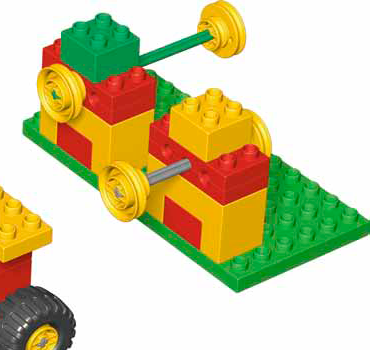 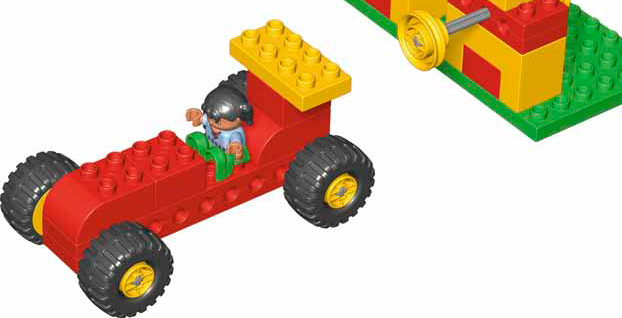 Экспериментальная  горка
Поместить пусковую установку у подножия наклонной плоскости и зафиксировать её.
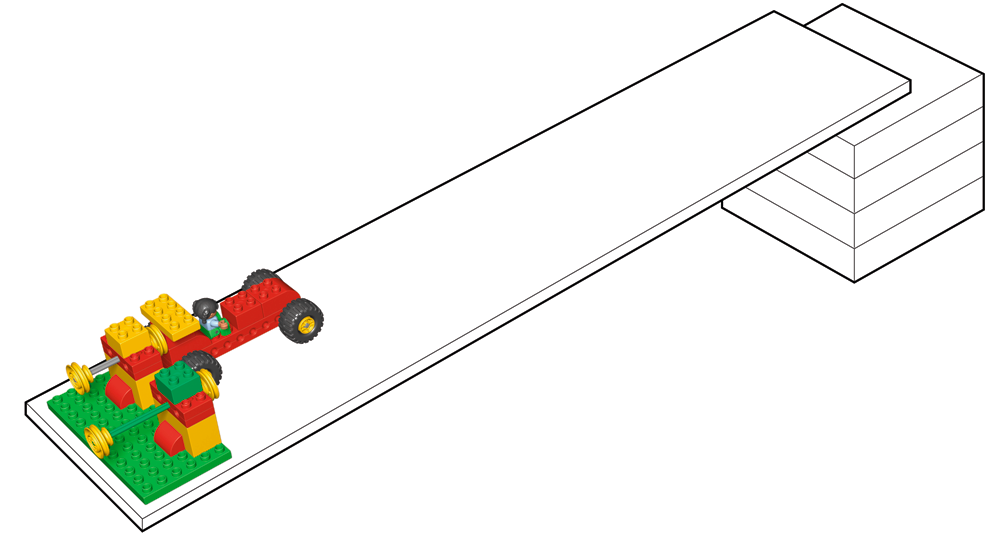 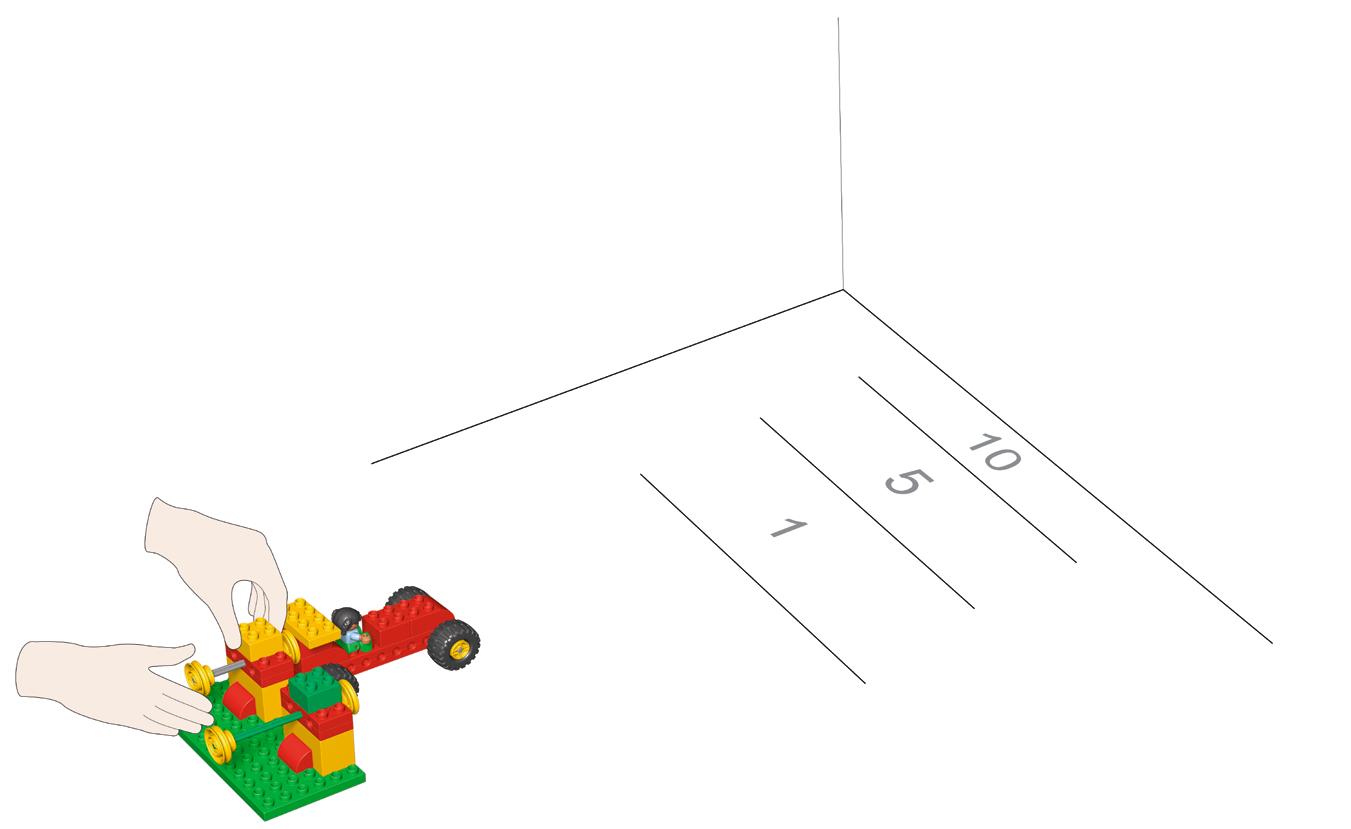 Пусковая установка для  машинок
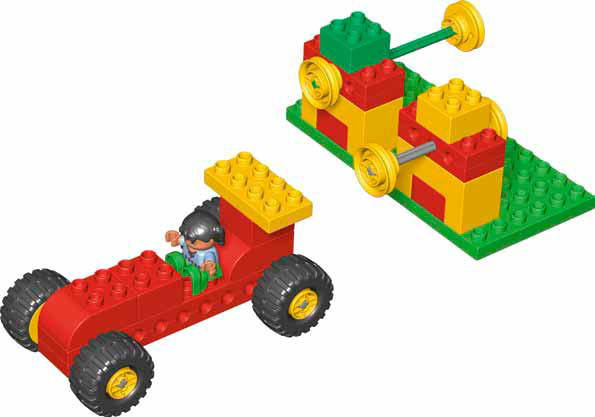 Наше предположение          Что  получилось
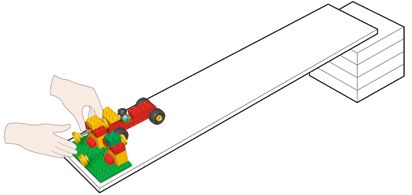 А
В
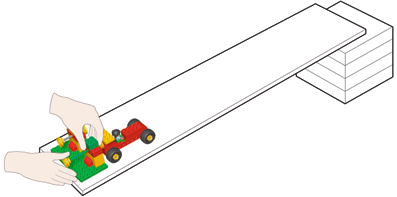 БЛИЗКО
БЛИЗКО
ДАЛЕКО
ДАЛЕКО
Состязание :  Кто дальше?
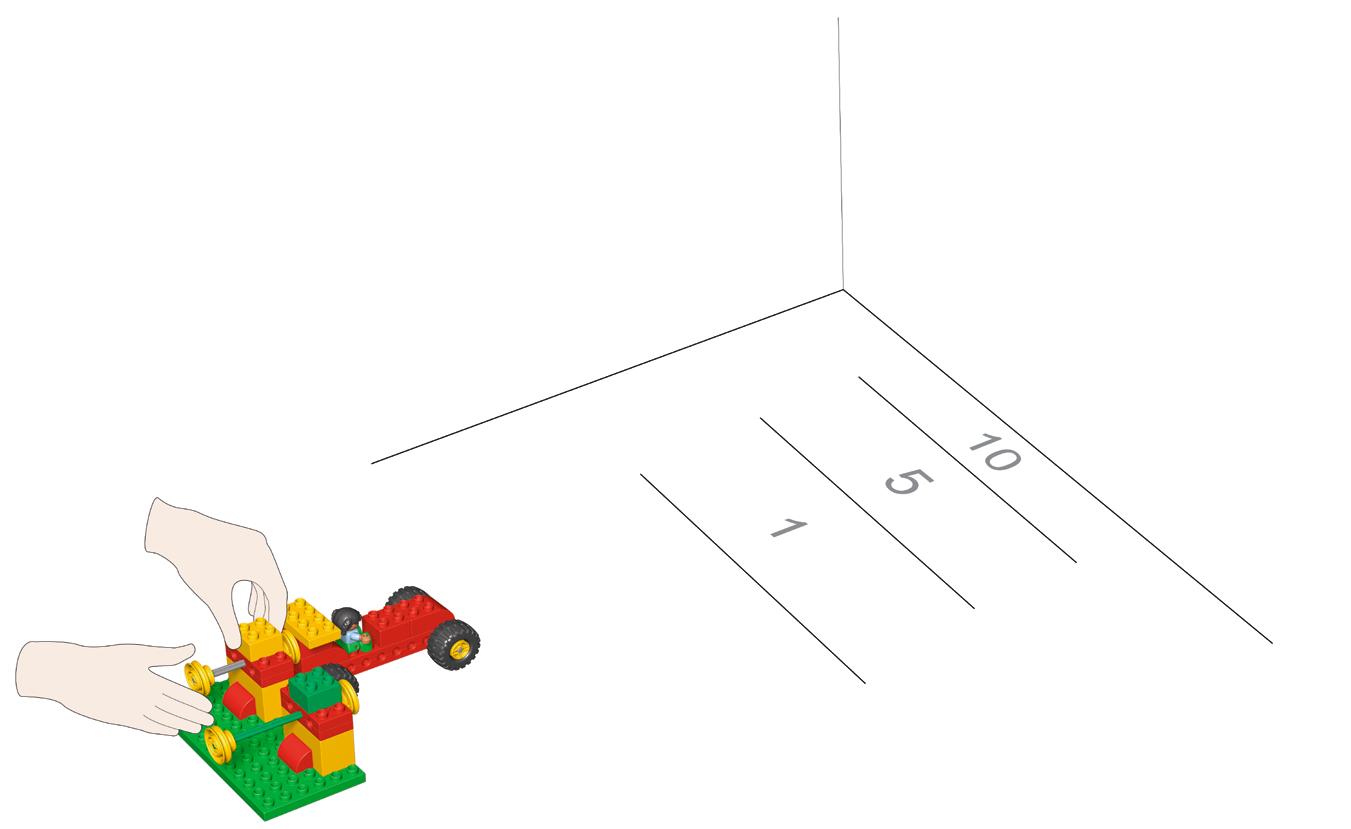 Что влияет на дальность запуска машины?
сила  толчка (длина оси)
 наклон (угол)
 трение по поверхности